EE 261, Spring 2025,  Lecture 30

Goals/Topics:
Types of natural responses for parallel RLC circuits:
Overdamped response
Underdamped response
Critically damped response
Best viewed inpresentation modein PowerPoint.
And for all stable second-order systems!
Announcements: 
    Homework 10 posted.  Due Apr. 2nd (handwritten) & 3rd (Mastering).
    Test 3 next Friday, Apr. 4th.  Spark G45 at 7:00 p.m.
    (Optional) Review session Apr. 4th at regular lecture time.
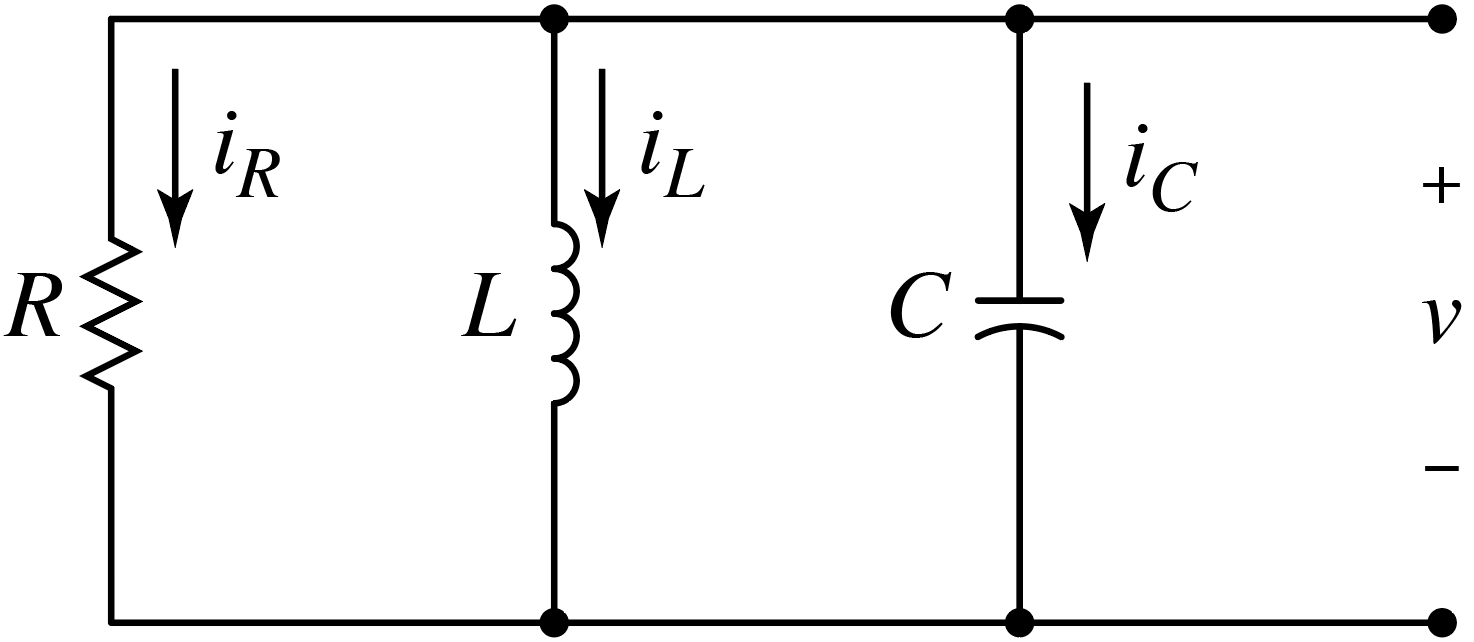 KCL yields:
Characteristic polynomial:
General solution:
Would know or could figure outthe things that cannot changeinstantaneously.
Need “roots” ofthis equation.
Characteristic Polynomial:
(Parallel RLC circuit.)
Quadratic formula:
Yields two solutions:
General solution!
}
General solution:
(Damping coefficient or“neper frequency.”)
(Natural or “resonant” frequency.)
Define:
and
Characteristic polynomial:
Could be written as:
General solution:
(Damping coefficient or“neper frequency.”)
(Natural or “resonant” frequency.)
Define:
and
w0 < a: Overdamped ® Real and distinct roots.
w0 > a: Underdamped ® Complex conjugate roots.
w0 = a: Critically damped ® Repeated real roots.
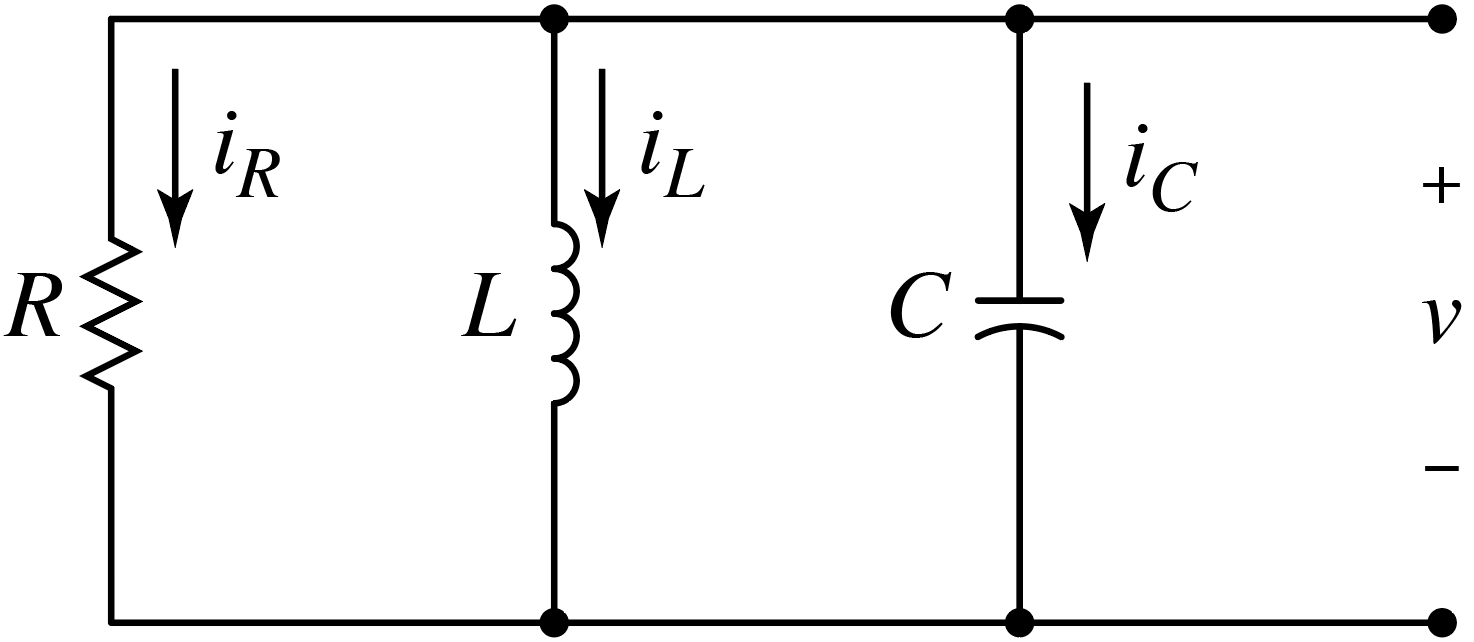 Real and distinct roots.
Two negativereal numbers.
Assumed known.
Equations in matrix form:
Hmm…
Not known (yet).
Source valuesare arbitrary.
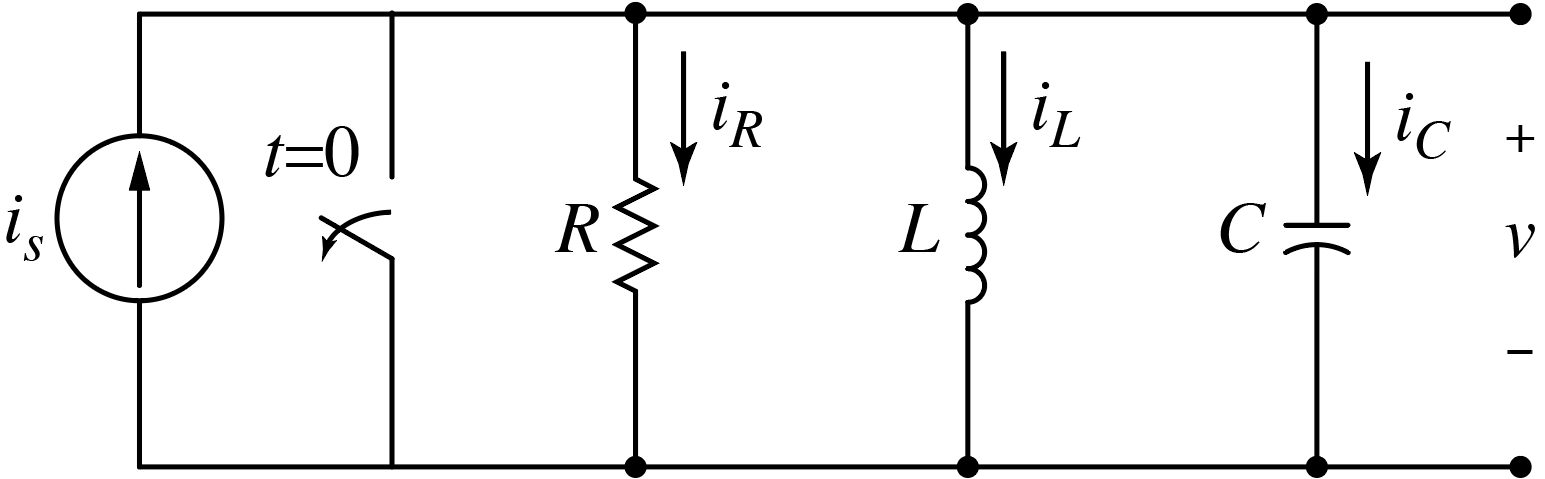 Is this a “well-behaved” circuit?
Current through capacitor can/will change instantaneously.
A) Yes    B) No
(Same as previous clicker question!)
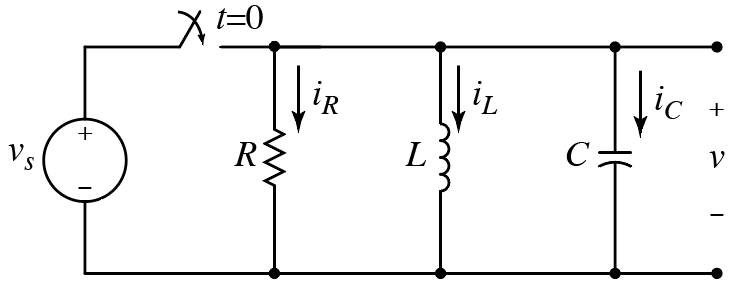 Is this a “well-behaved” circuit?
Voltage across capacitor cannotchange instantaneously.
A) Yes    B) No
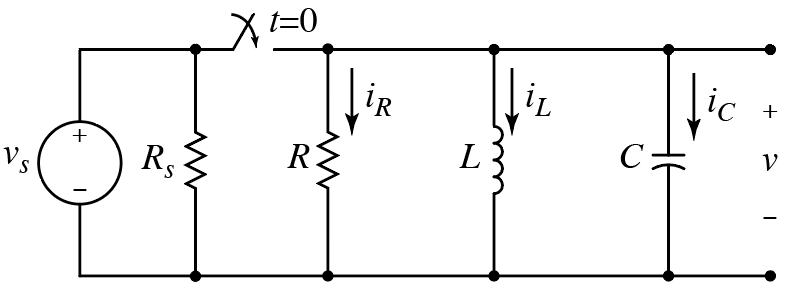 Is this a “well-behaved” circuit?
Essentially same as previouscircuits.
A) Yes    B) No
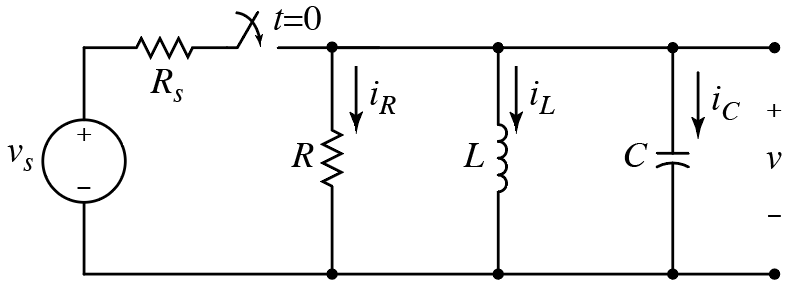 Is this a “well-behaved” circuit?
A) Yes    B) No
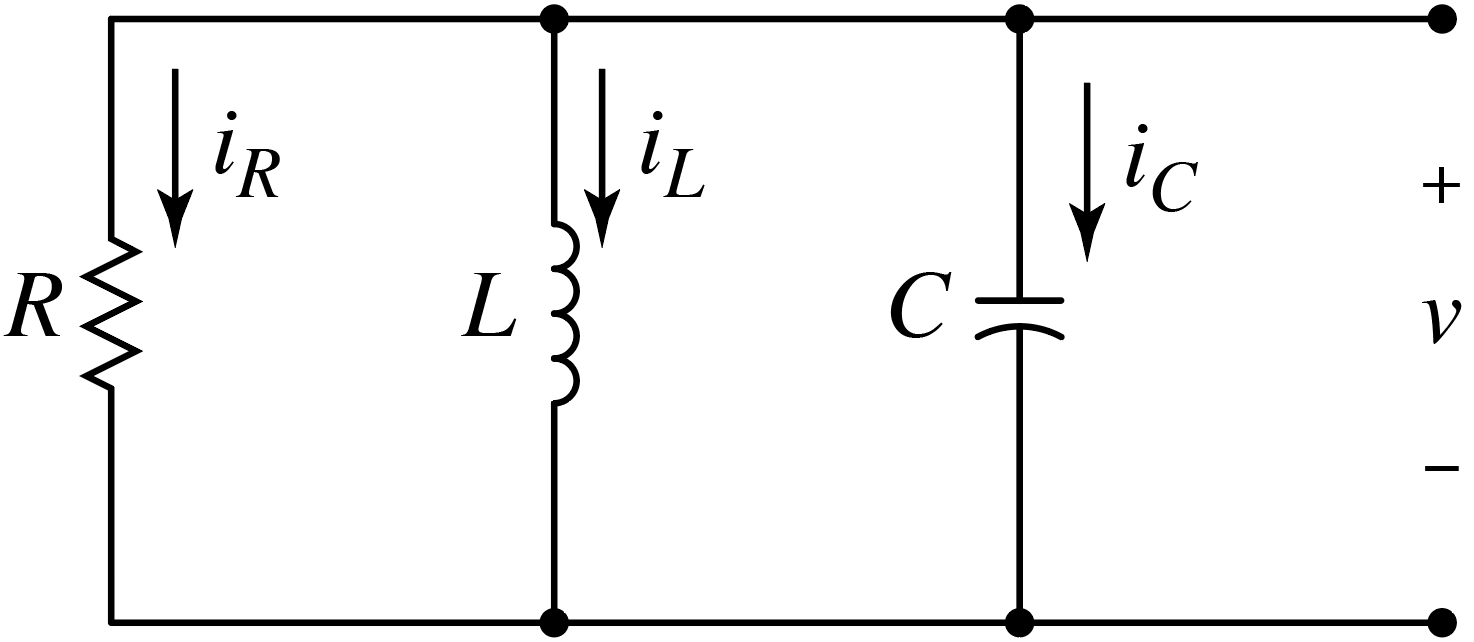 Complex conjugate roots.
(Dampedfrequency.)
Define:
Euler’s formula:
Or:
Combined:
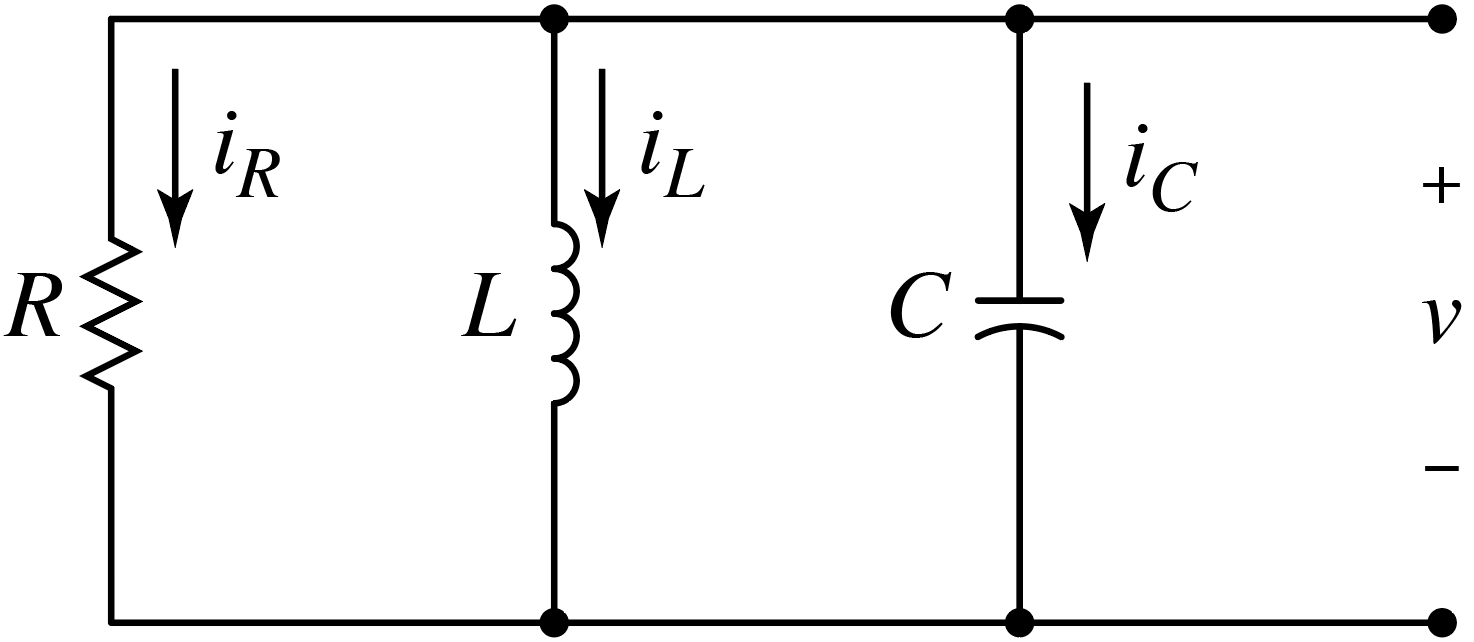 Complex conjugate roots.
Use Euler’sformula.
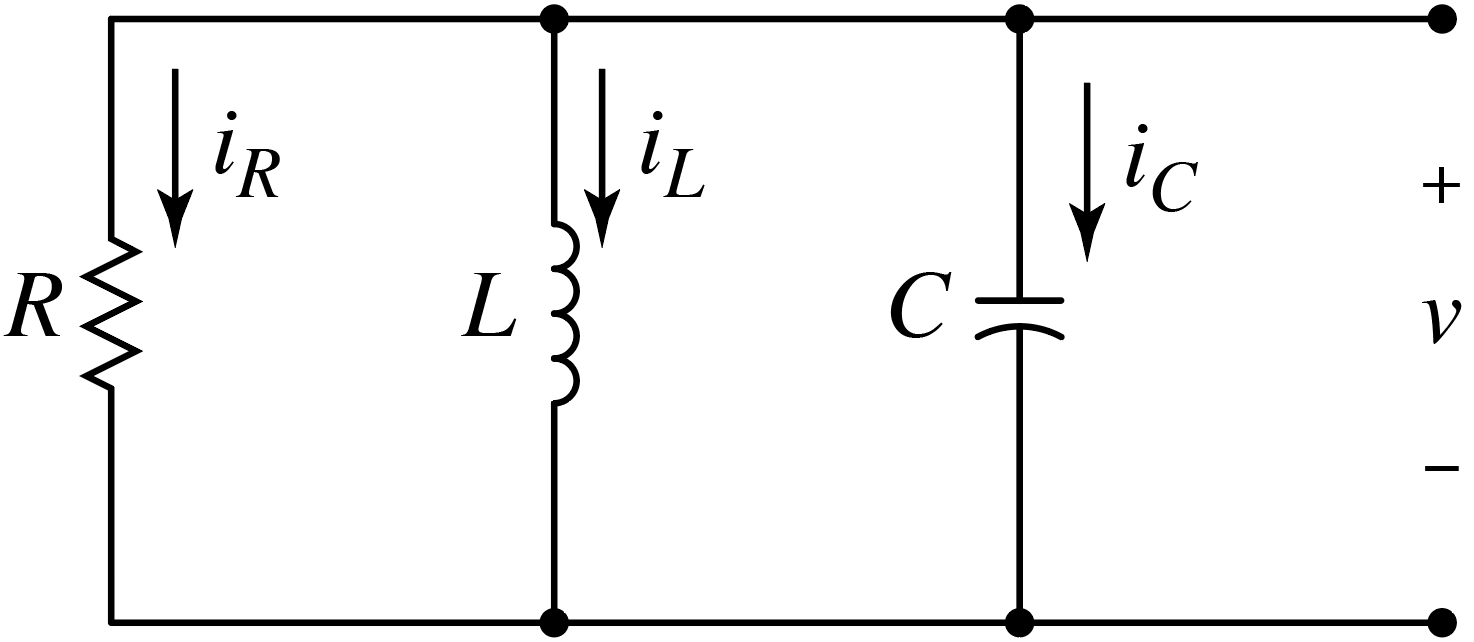 Complex conjugate roots.
Use Euler’sformula.
{
{
Arbitrary number.
Arbitrary number.
Decaying oscillations.
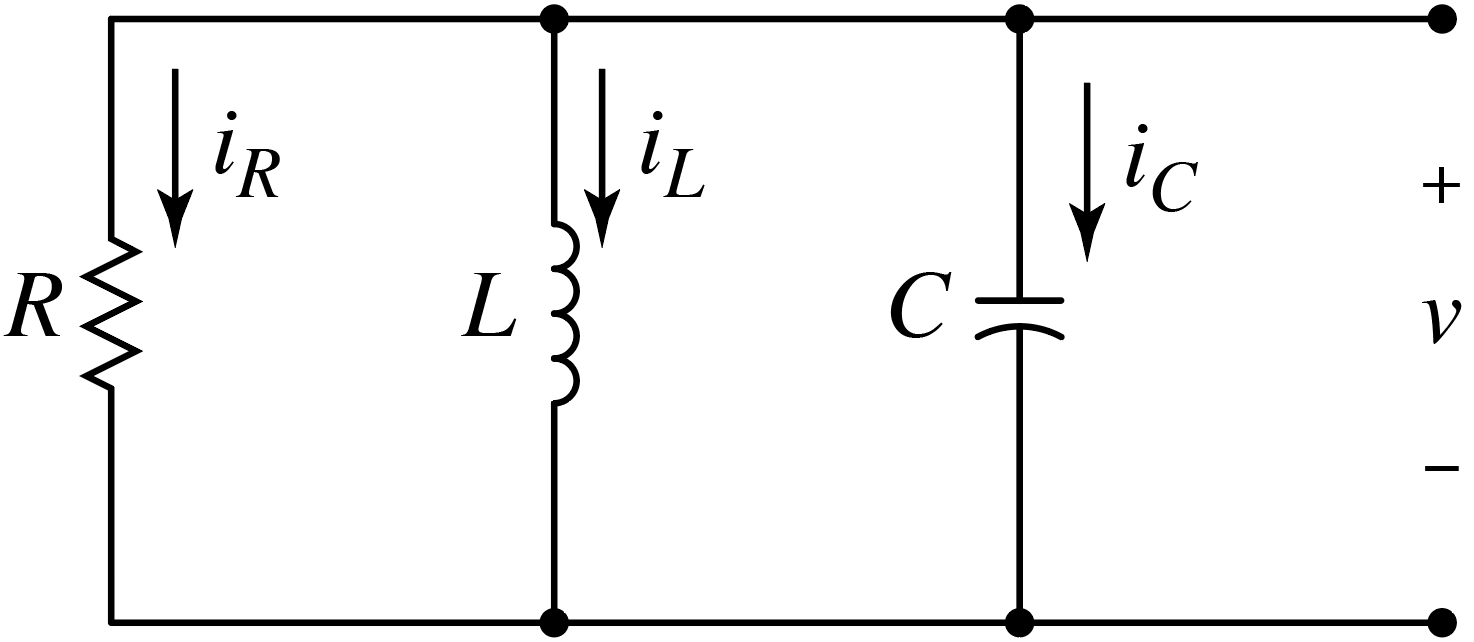 Complex conjugate roots.
Recall:
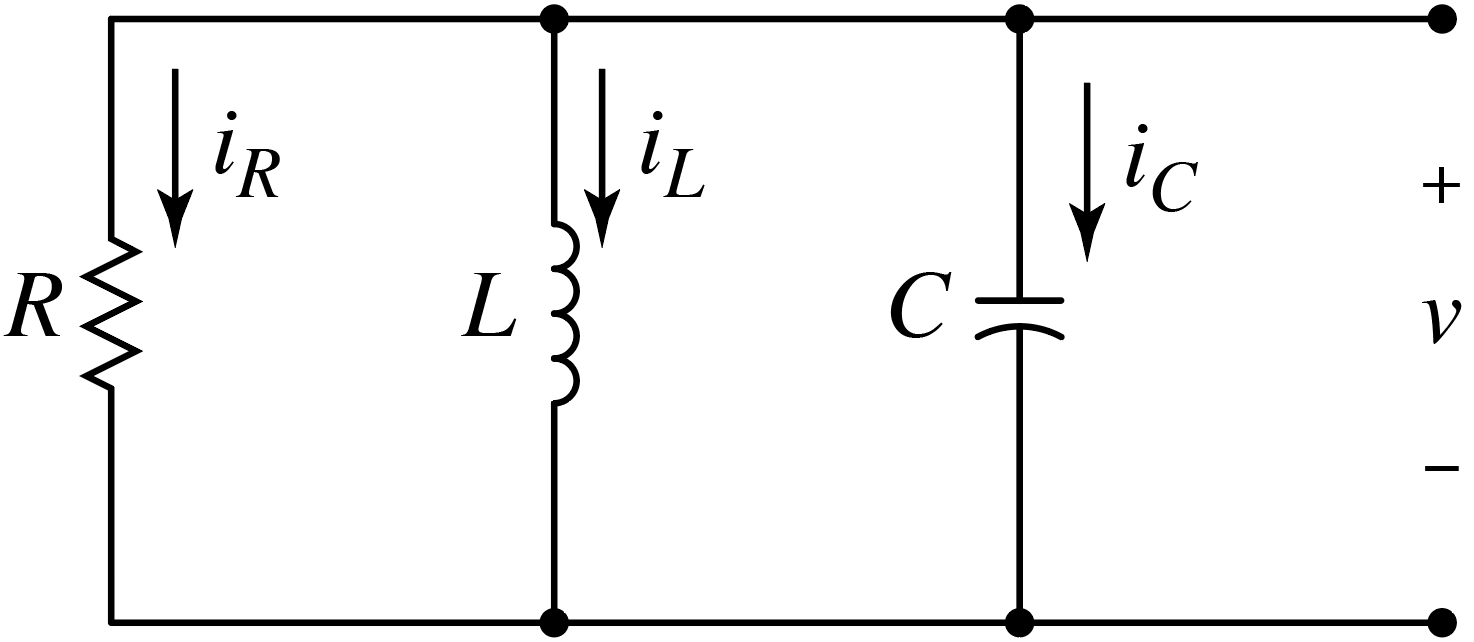 Repeated Roots
?
?
?
?
Something needs fixing…